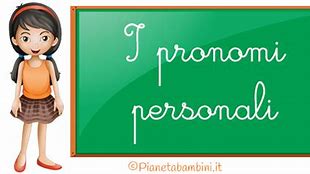 III E CAPOLUOGOItaliano- IngleseIns. Ciccone P. – Perna F.
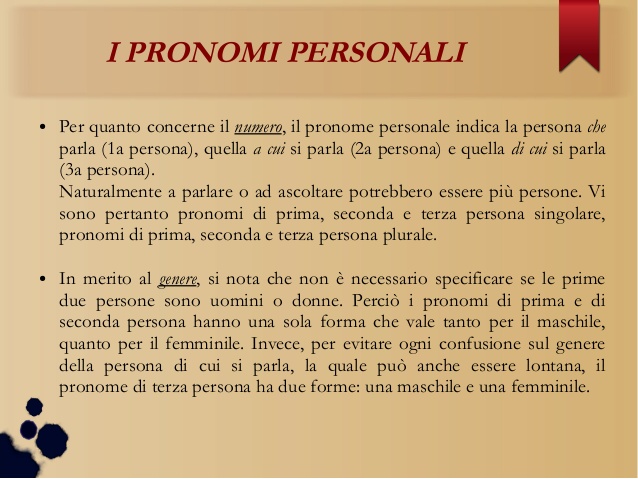 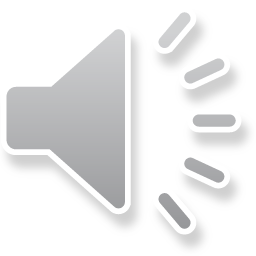 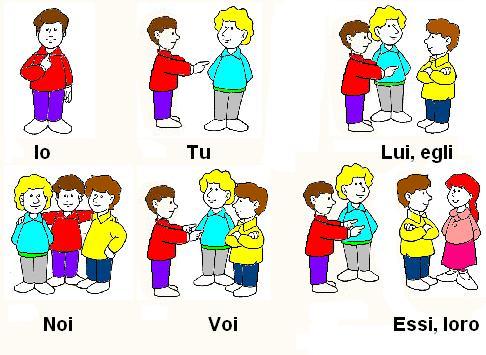 I PRONOMI PERSONALI SOGGETTO 
I pronomi personali possono essere usati per indicare chi fa un’azione: in questo caso si chiamano pronomi personali soggetto:
 1a persona singolare io    Io mangio
 2a persona singolare tu    Tu mangi
 3° persona singolare:maschile egli, lui, esso Egli /lui/esso mangia
3a persona singolare :femminile ella, lei, essa  Ella/lei/essa mangia 
1a persona plurale noi        Noi mangiamo
2a persona plurale voi         Voi mangiate
3° persona singolare : maschile essi, loro  essi/ loro mangiano
3a persona plurale: femminile esse, loro    Esse/loro mangiano
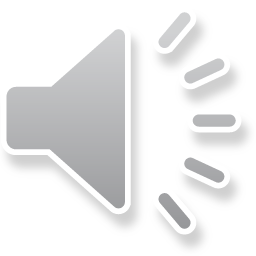 PRONOMI INDIRETTI
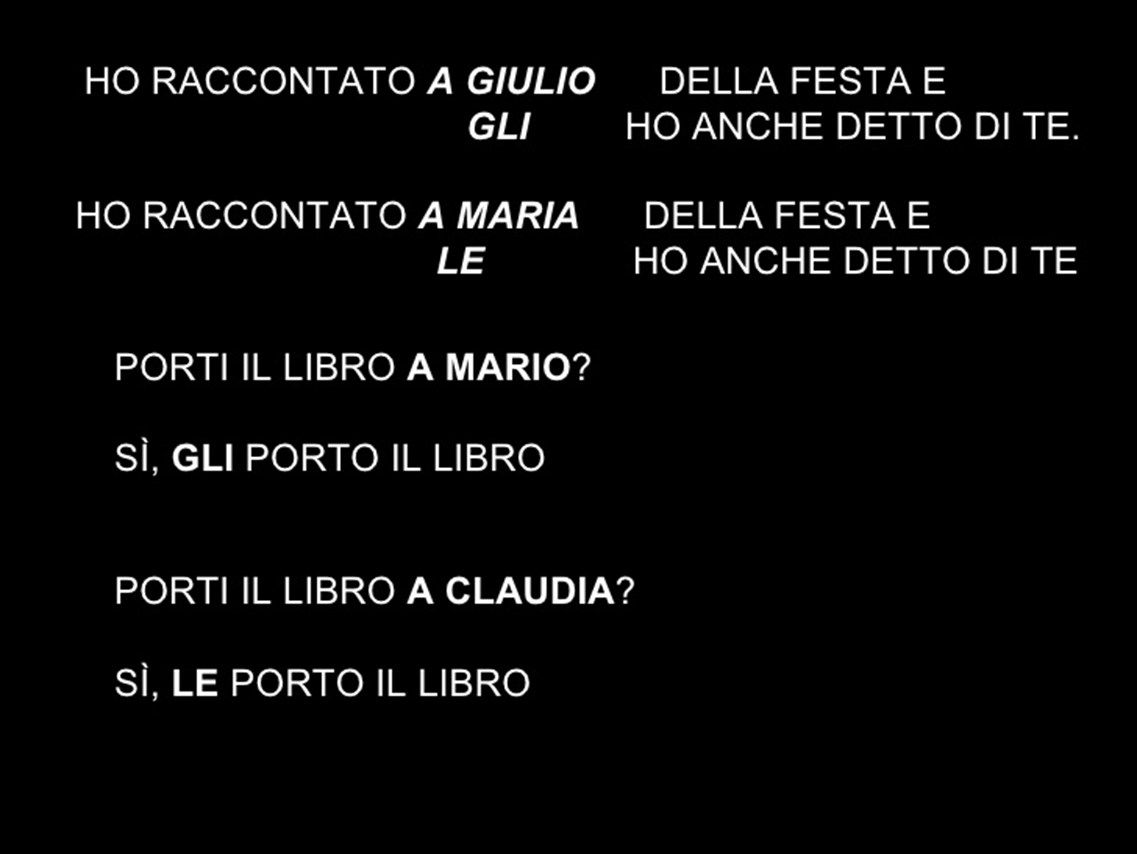 Adesso tocca a voi
  Inserisci il pronome personale soggetto adatto davanti a ogni forma verbale.
1. . . . . . andavo 
2………….imparate la storia
3 ……….. abbiamo giocato
4…………….hai pranzato
5………….   studio
6…………….disegnano
7……………..ho un bel giocattolo
8………………ridete
9…………….  corrono
10…………..sorridi
11……………… corro
12……………..saltiamo
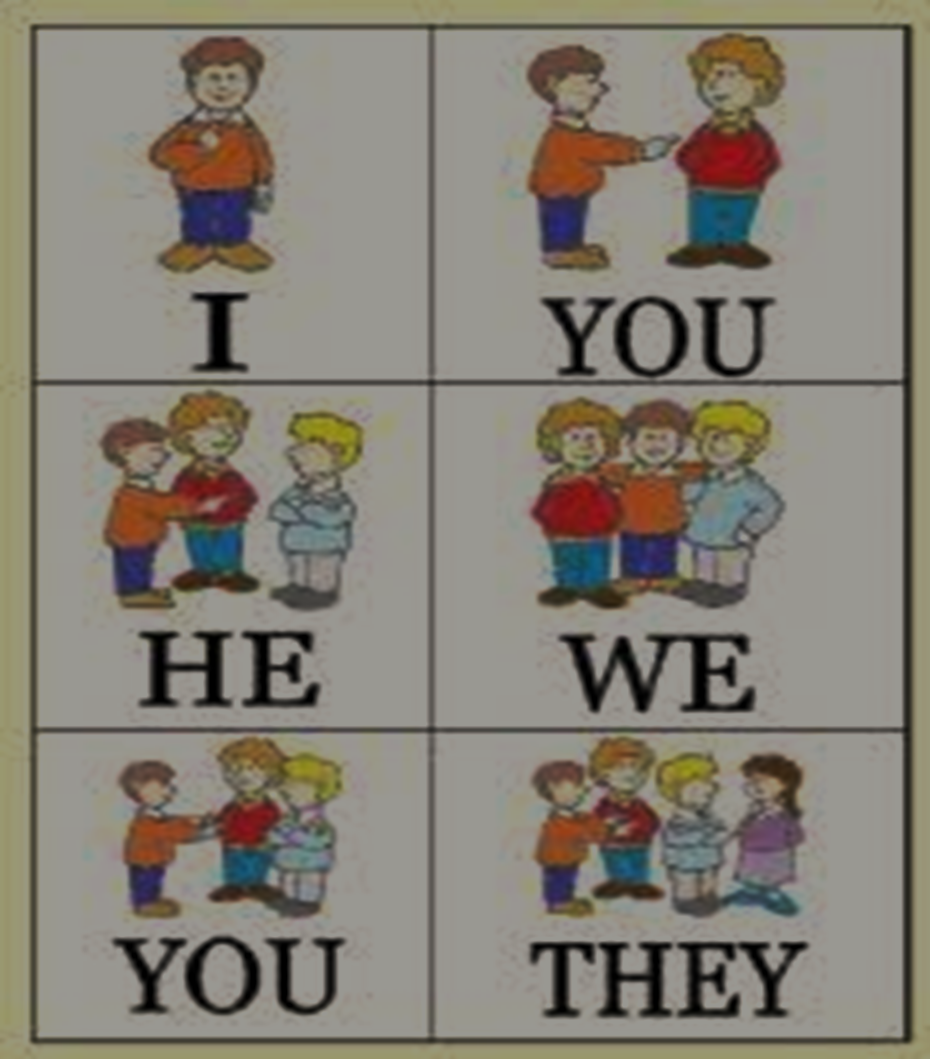 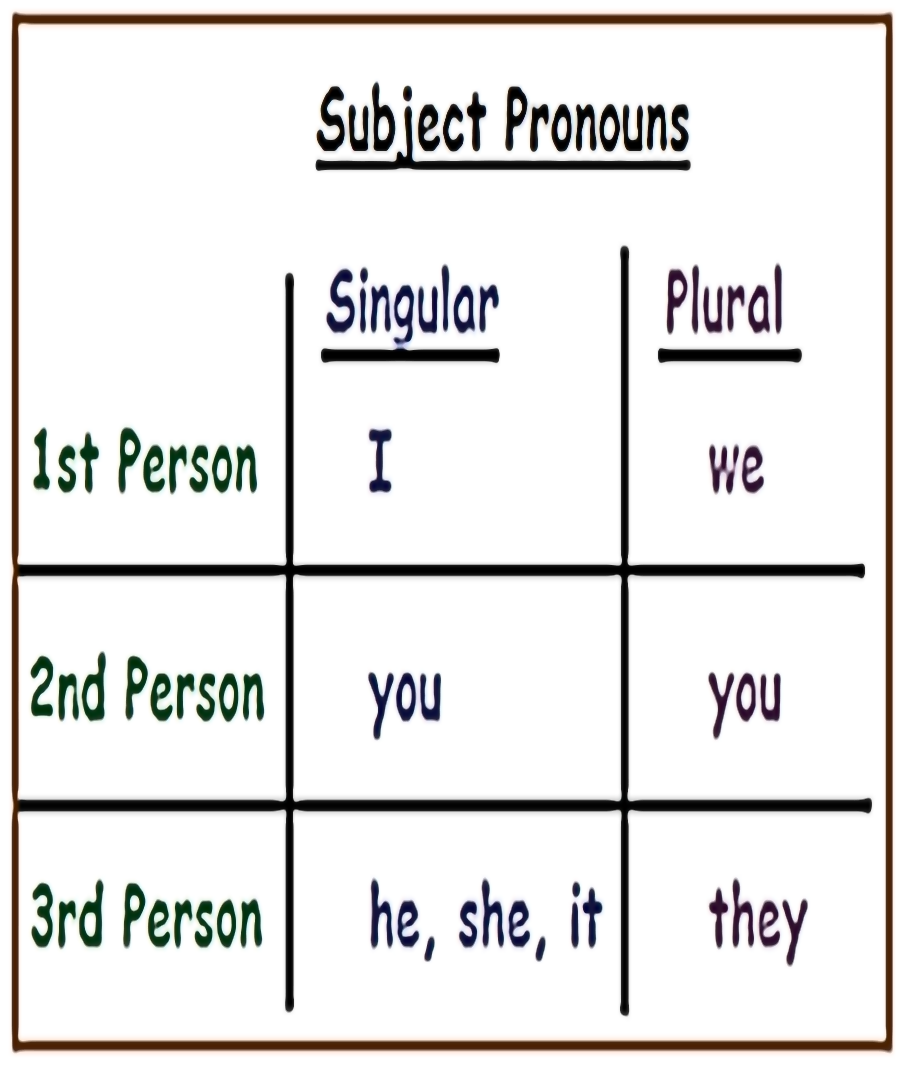 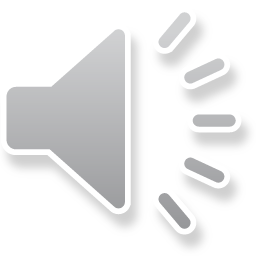 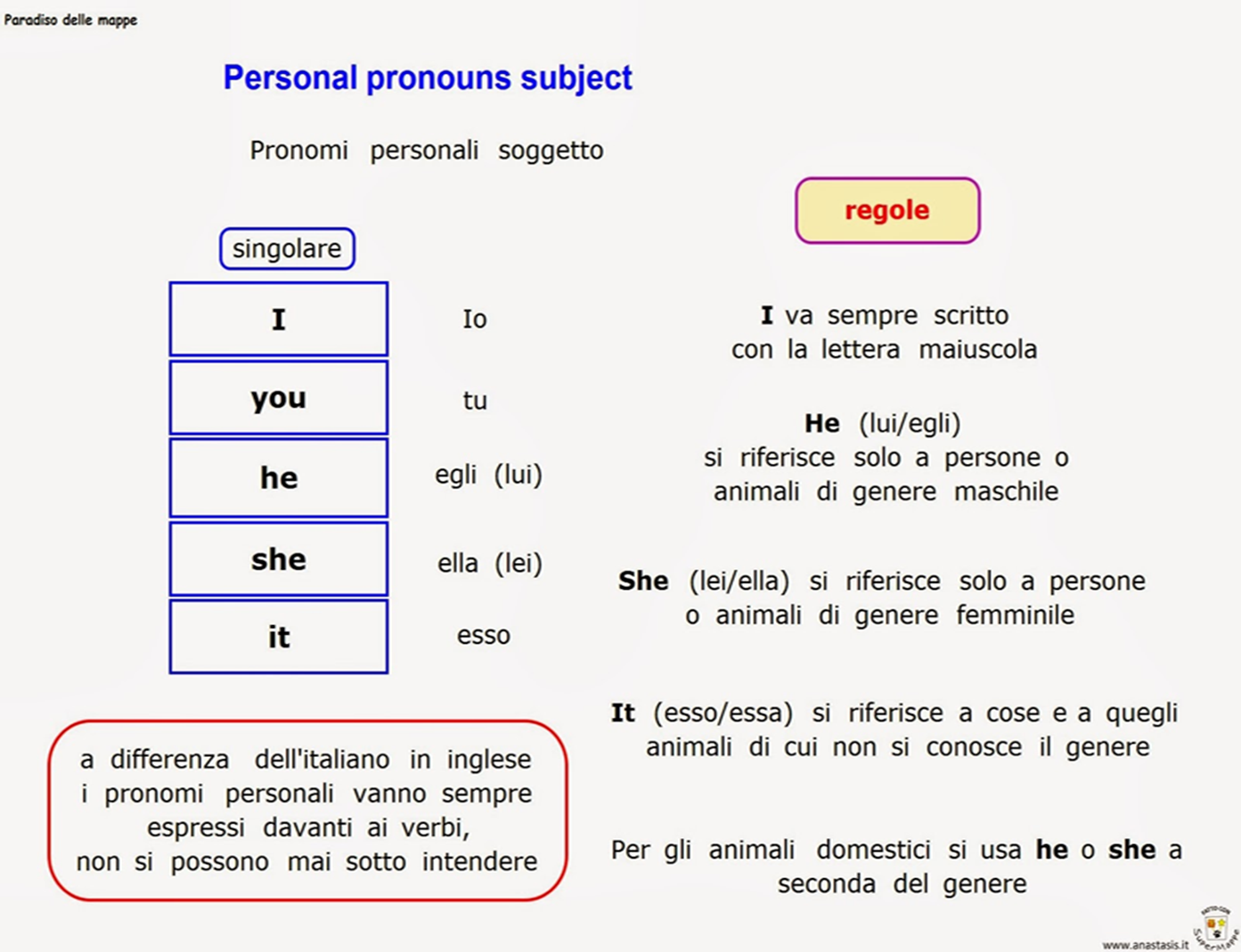 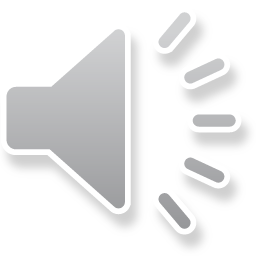 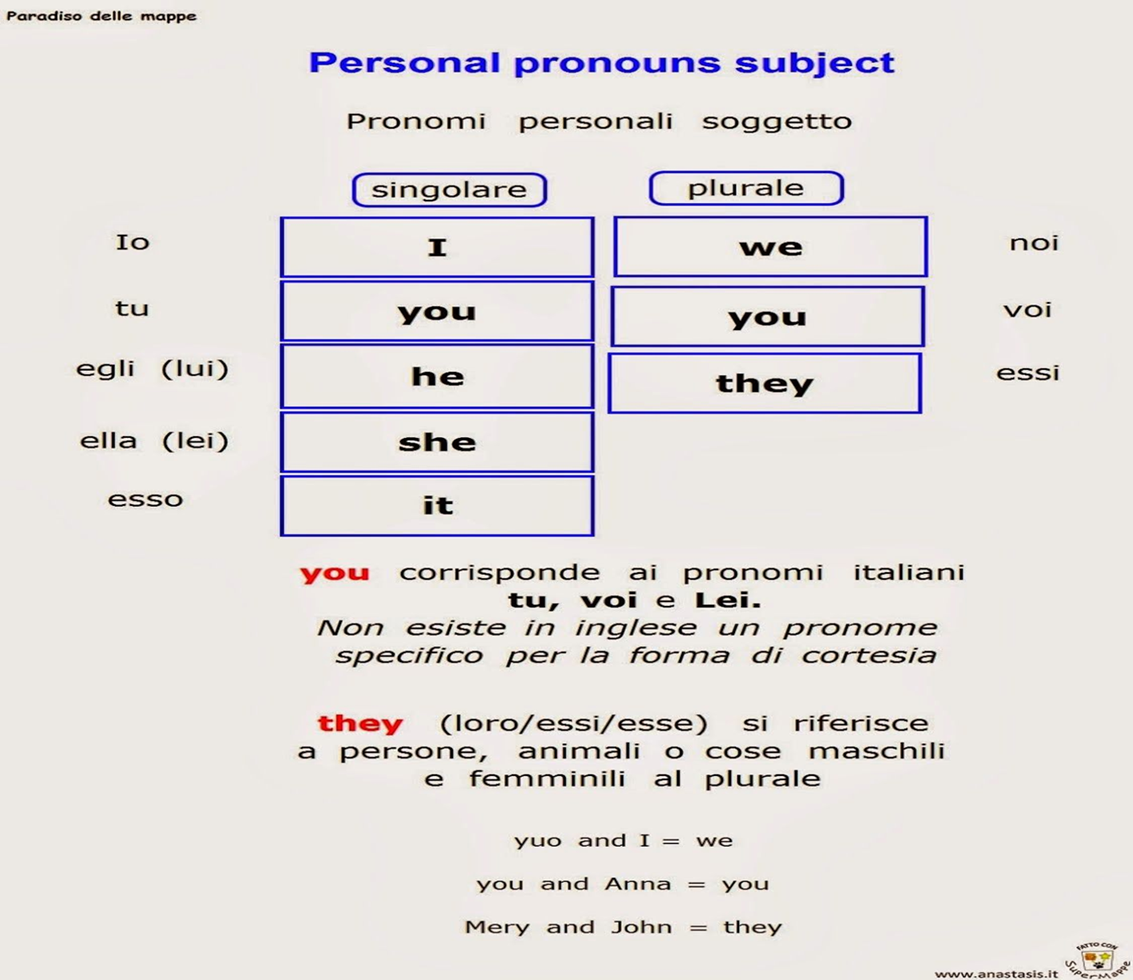 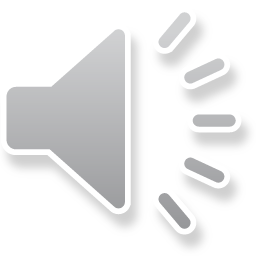 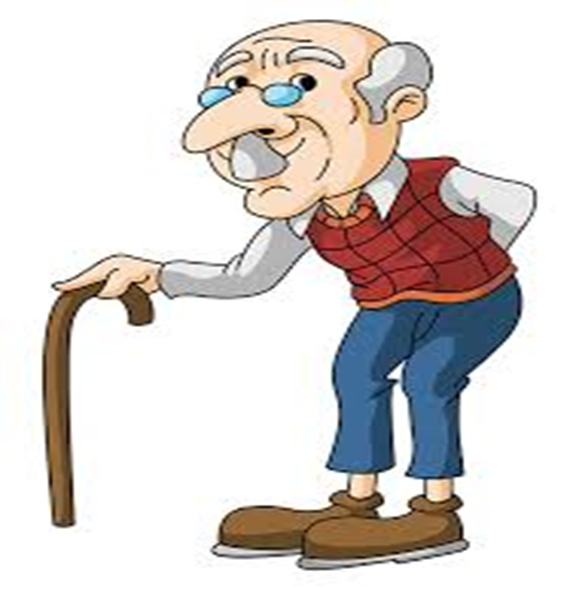 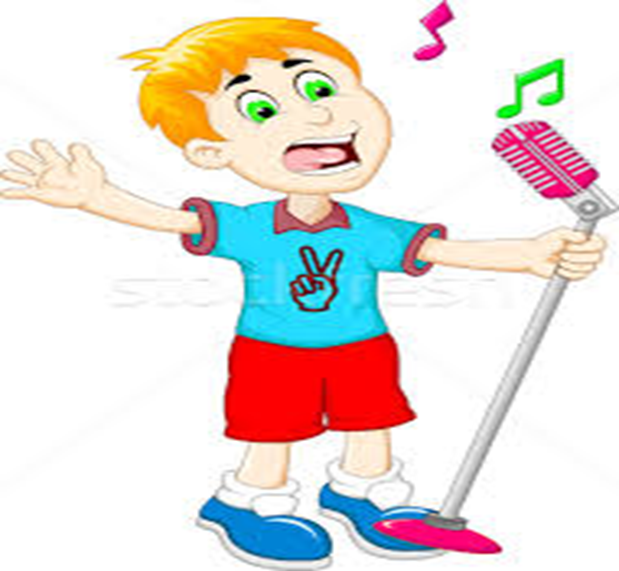 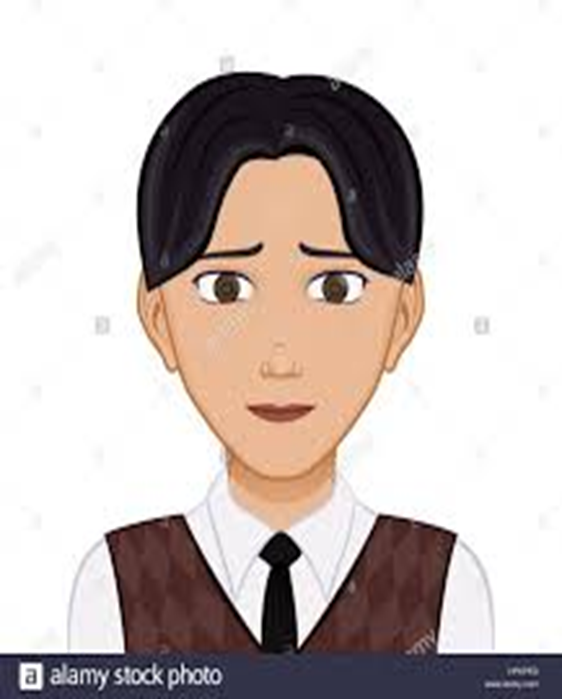 HE
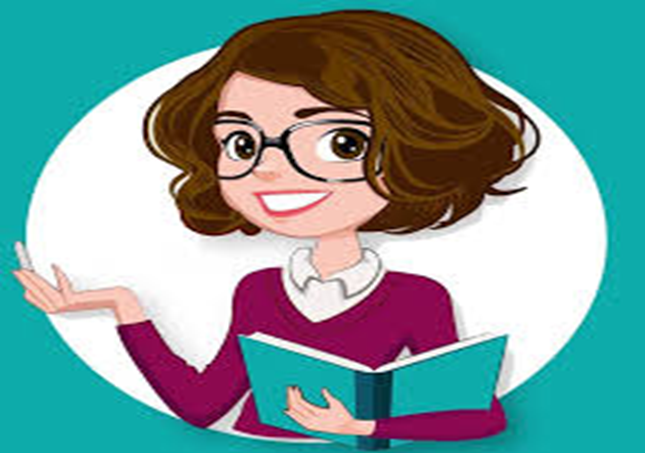 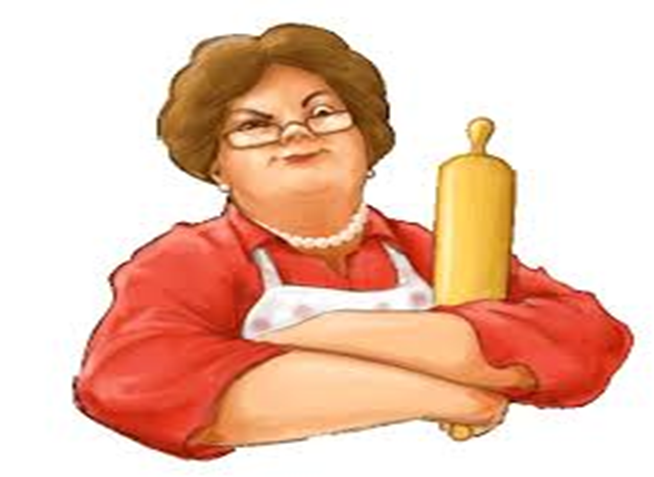 SHE
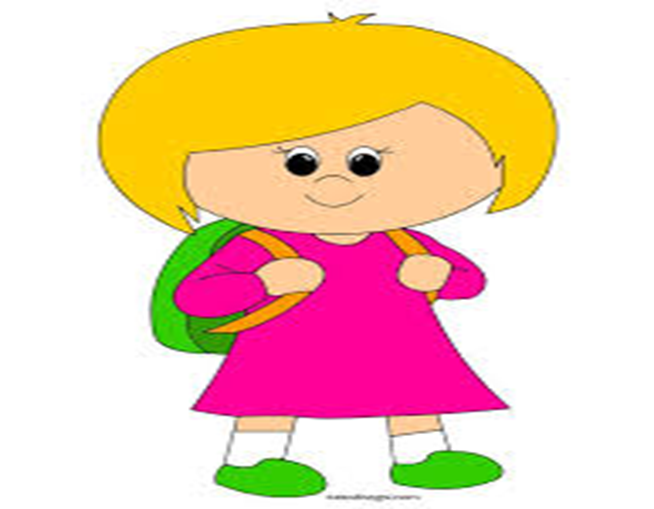 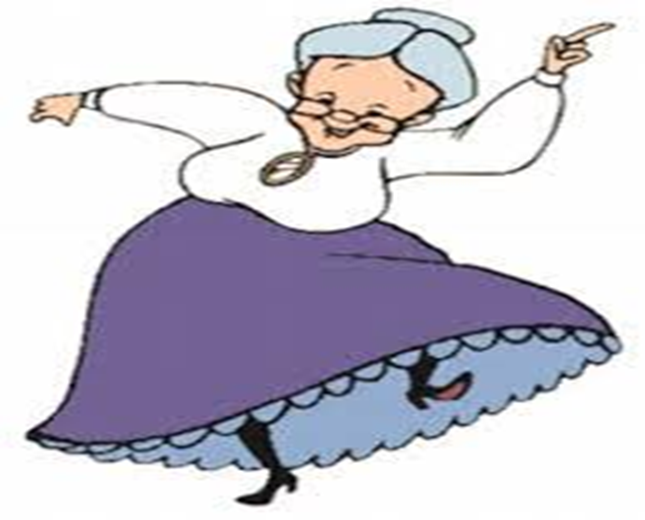 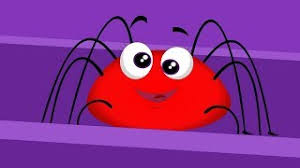 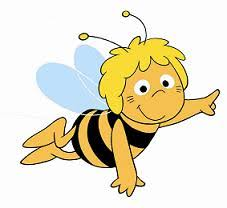 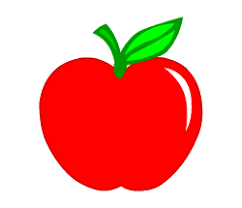 IT
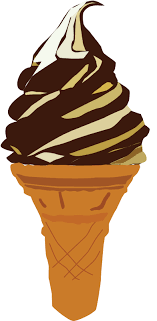 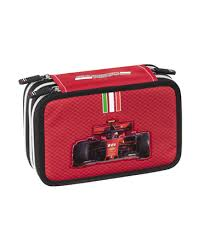 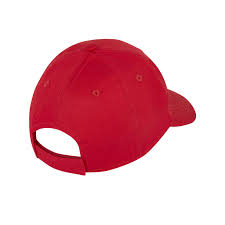 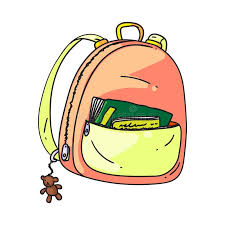 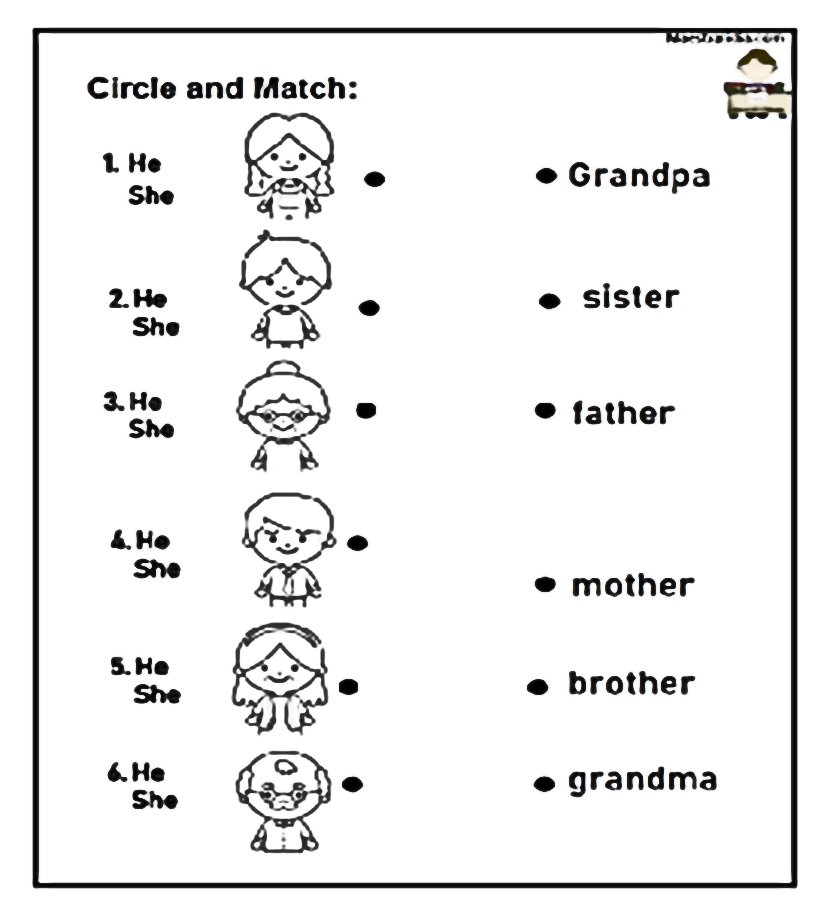 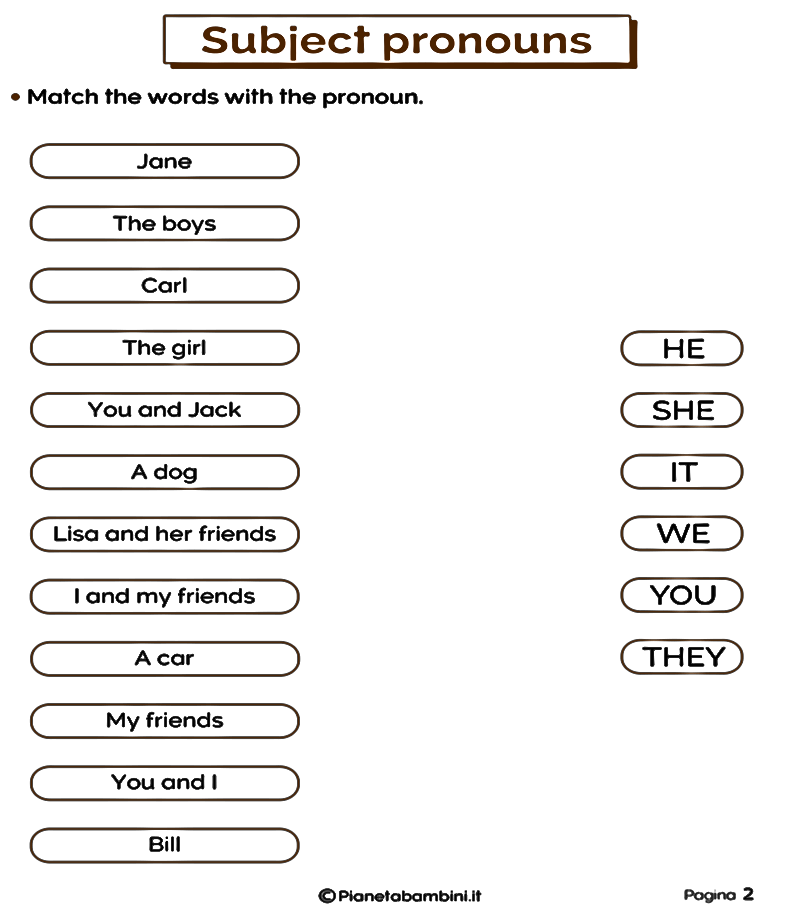